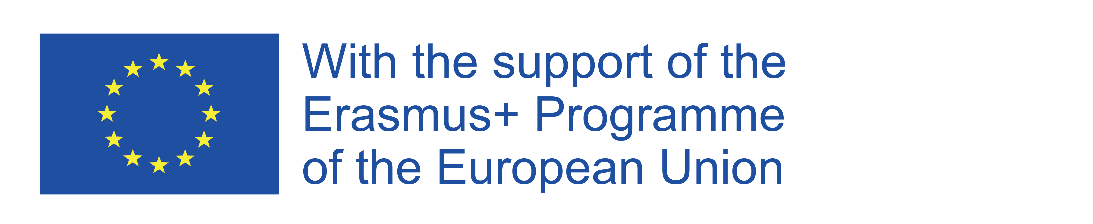 Weiterbildung von Bauarbeitern in der Holzbauweise für energieeffiziente Gebäude
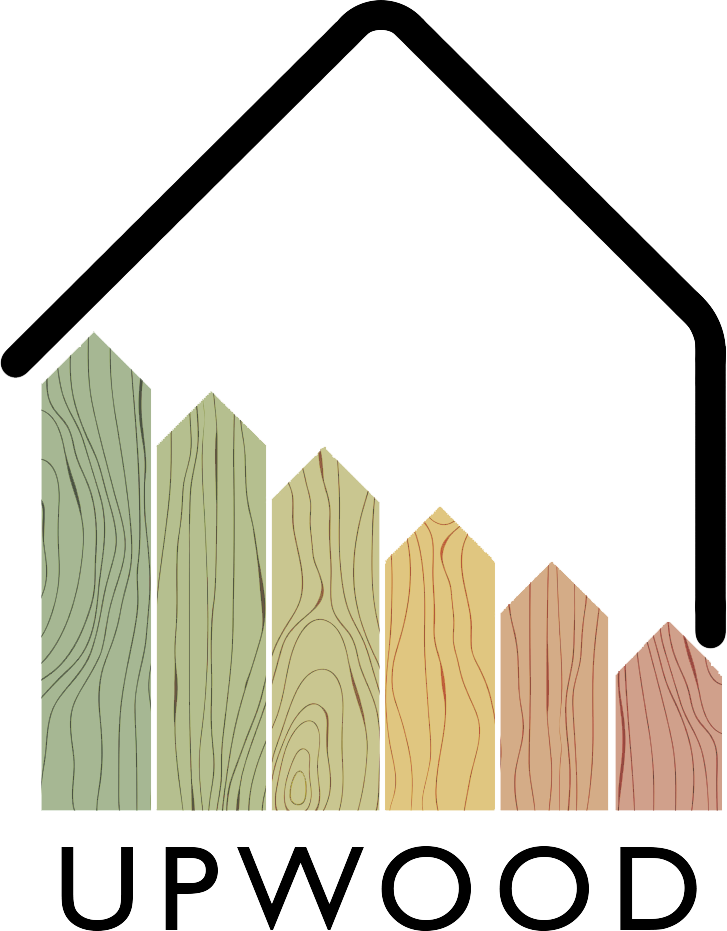 Upwood Projekt
4. Semester Überblick & Fortschritt                                         April 2021 - September 2021
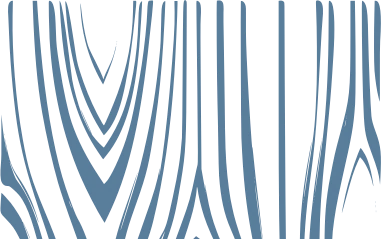 PROJECT AIM
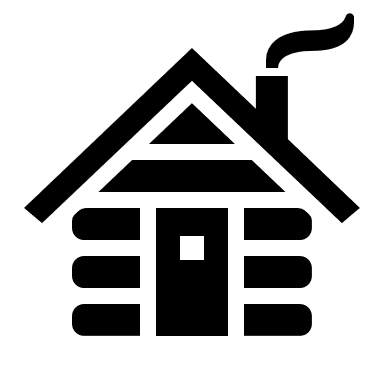 HAUPTZIELGRUPPE
UPWOOD bildet eine strategische Partnerschaft zur Verbesserung von praxisbezogener Berufsausbildung, indem Bildungsressourcen entwickelt und zur Verfügung gestellt werden. Damit soll das Ziel den aktuellen und künftigen Bedarf an beruflichen Qualifikationen für energieeffiziente und innovative Holzbaumethoden zu decken, erfüllt werden. 

 Projektdauer: Oktober 2019 - März 2022
 Laufzeit: 30 Monate
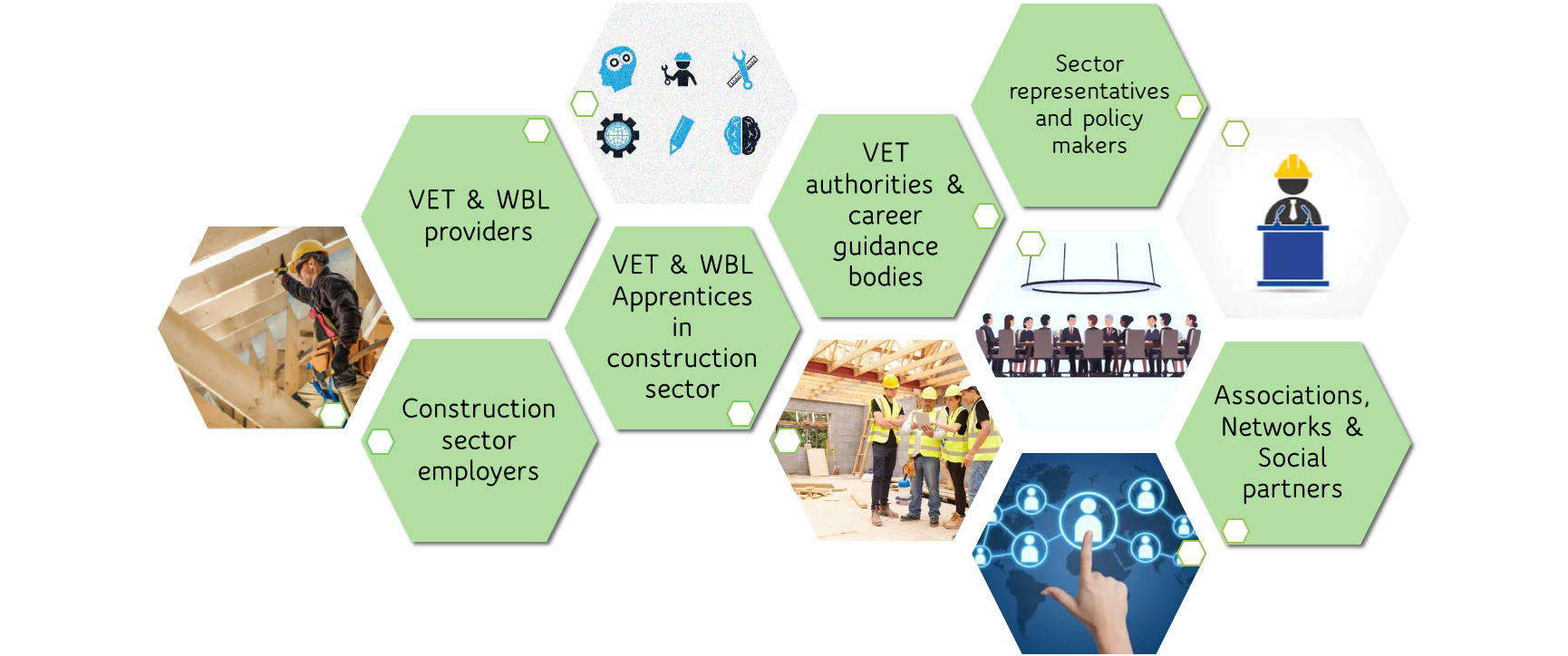 wichtigste Ergebnisse
O1 UPWOOD arbeitsbezogene Lernergebnisse
O3 Online Trainingsszenarien
Entwicklung, Erprobung und Bereitstellung von Online-Schulungsszenarien für Holzbautechnologien im Bauwesen zur Förderung der Einführung innovativer und flexibler Praktiken in der Berufsbildung.
Analyse des aktuellen und künftigen Bedarfs an Fähigkeiten und Kenntnissen, die zur Entwicklung von Lernergebnissen führt.
O4 Rahmen für die Integration von Umweltaspekten in WBL-Lehrpläne und Zertifizierungssysteme im Bausektor
O2 UPWOOD Lerneinheiten & Freie Lern- und Lehrmaterialien
Entwicklung von pädagogischen Materialien zu innovativen, energieeffizienten Holzbautechnologien, Methoden und praktischen Anwendungen, die als "Open Education Resources" angeboten werden sollen.
Einbindung wichtiger politischer Entscheidungsträger und Stakeholder für die Anerkennung von UPWOOD-Lernergebnissen.
PROJEKTPARTNER
Holzcluster Steiermark

Projektleitung in UPWOOD, Entwicklung und Umsetzung von Projekten entlang der Holzwertschöpfungs-kette mit besonderem Schwerpunkt auf Holzbau.
EXELIA

Unternehmen für kreative Lernlösungen, spezialisiert auf Berufsausbildung mit innovativen Methoden mit Sitz in Athen, Griechenland.
LVT

Die renommierte Schule für technische Ausbildung in Lettland bietet professionelle Ausbildungsprogramme an, darunter Bauarbeiten und Holzverarbeitung.
Universitat Politècnica de València

Öffentliche akademische Institution für Forschung und Lehre im Bereich der Bautechnologien.
Woodpolis

Expertenorganisation für Schulungs- und Produktentwicklungsdienstleistungen für den Holzbau in Finnland.
4. PROJEKTTREFFEN
Datum: 5. Mai 2021 (ursprünglich geplant in Athen, Griechenland)  
Diese Sitzung und dieses Semester konzentrierten sich hauptsächlich auf das Arbeitspaket O3, bei der es um die Entwicklung der UPWOOD-Schulungsszenarien geht. Diese Szenarien werden reale Arbeitssituationen bei einem Bau, einer Renovierung oder einem Abriss simulieren, um den Lernenden zu helfen, neue Methoden des Holzbaus in einem attraktiveren Format zu verstehen. Im Laufe des Semesters wurden mehrere Folgetreffen abgehalten, um diese Aufgabe abzuschließen
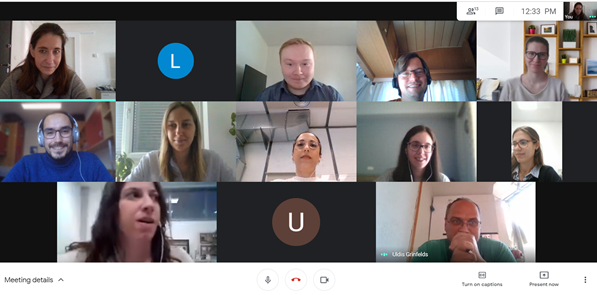 UPWOOD 4. Projekttreffen (Online)
5. Mai 2021
Es wurden die nächsten Aktivitäten besprochen, wie z.B. die nächsten Informationstage, die während des kommenden Semesters in Spanien, Österreich und Finnland stattfinden werden, und die Aktivitäten des Arbeitspakets O4 zur Unterstützungsbekundung, um nur einige zu nennen.
FORTSCHRITT DER AKTIVITÄTEN
O3-T2 Entwicklung von Trainingsszenarien
In diesem Semester wurden 4 praktische Szenarien entwickelt, auf deren Grundlage das Trainingsspiel entwickelt wird.
Die Themen werden im Folgenden beschrieben:
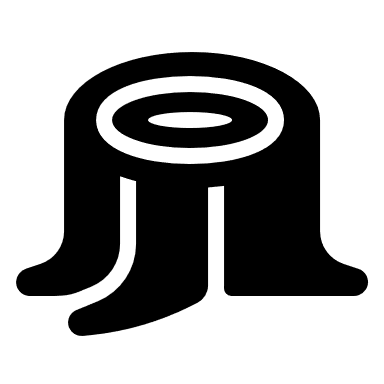 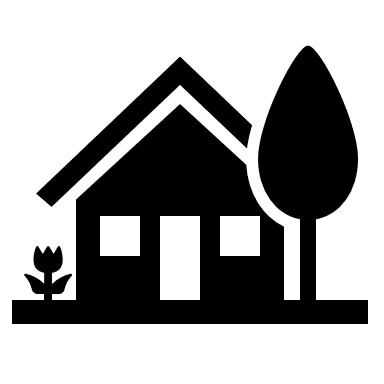 FORTSCHRITT DER AKTIVITÄTEN
O3-T2 Entwicklung von Trainingsszenarien
In diesem Semester wurden 4 praktische Szenarien entwickelt, auf deren Grundlage das Trainingsspiel entwickelt wird.
Die Themen werden im Folgenden beschrieben:
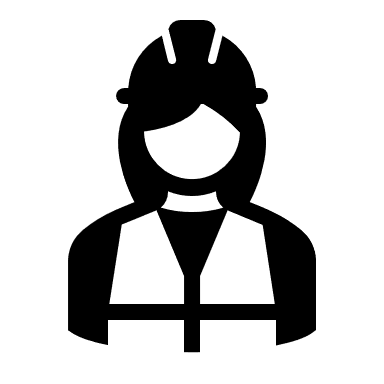 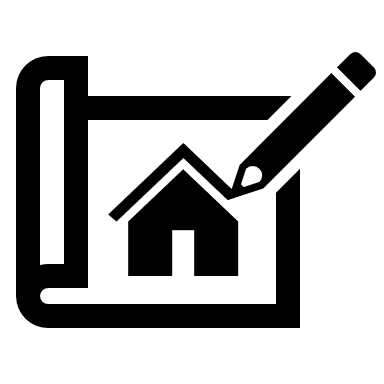 FORTSCHRITT DER AKTIVITÄTEN
O3-T3 Auswahl und Einsatz des Online-Tools UPWOOD
Das Trainingsspiel, das aus 4 verschiedenen verzweigten Szenarien besteht, wird in seiner Online-Form mit der Software Articulate Storyline 2 entwickelt.
Der größte Vorteil von sich verzweigenden Szenarien gegenüber linearen Erzählungen besteht darin, dass die Teilnehmer verschiedene Optionen ausprobieren und sowohl aus erfolgreichen als auch aus erfolglosen Entscheidungen lernen können. Sie erleben eine Geschichte, die das wirkliche Leben simuliert, indem sie in einen realistischen Kontext eintauchen, in dem sie ihre unmittelbare Auswirkung in einer von Konsequenzen freien Umgebung erleben können.
Dieses Tool ermöglicht die Erstellung interaktiver Geschichten in Form von Dialogsimulationen in einer Spielumgebung, in der der Benutzer die Rolle des Protagonisten der Geschichte übernimmt.  
Dieses Spiel wird als zielorientierte Struktur verstanden. 
Am Ende eines Spiels erhalten die Lernenden eine Bewertung, um festzustellen, ob sie ausreichende Kenntnisse in den einzelnen Holzbaumethoden erworben haben, um das Szenario erfolgreich abzuschließen.  
Die Ausbilder werden auch in der Lage sein, den Lernenden zusätzliches Feedback und Ratschläge für weitere Verbesserungen zu geben.
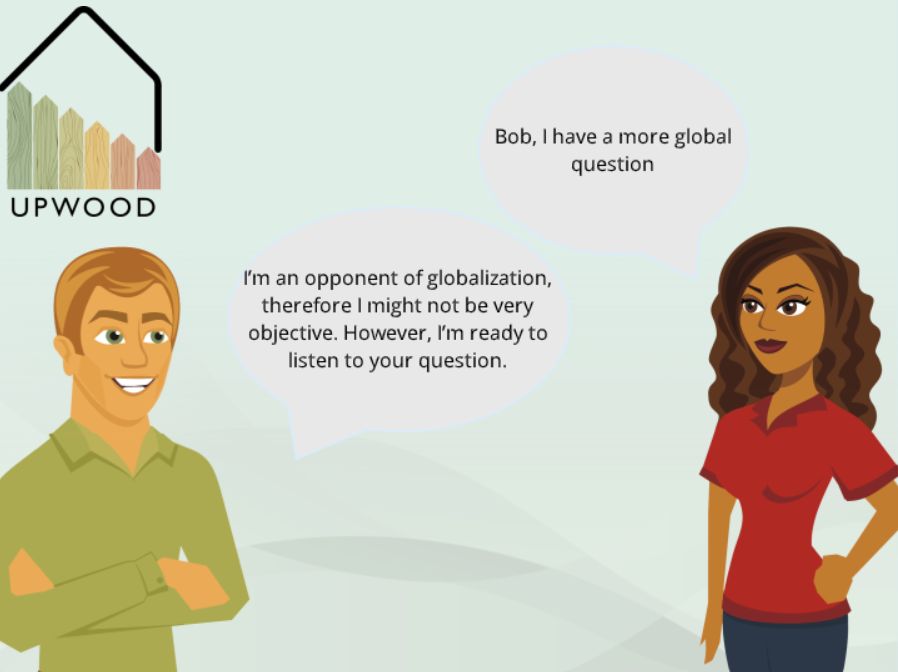 Beispiel für die Anzeige der Articulate Storyline 2 Plattform
FORTSCHRITT DER AKTIVITÄTEN
O3-T3 Auswahl und Einsatz des Online-Tools UPWOOD
Zur Entwicklung des Online-Tools wurden die folgenden Schritte unternommen.
Vorlage zur Definition der grundlegenden Merkmale jedes Szenarios.
Entwicklung von verzweigten Szenarien, um die Story des Spiels zu definieren und den Spielerfolg auf Grundlage der Entscheidungen des Benutzers festzulegen.
O3-T2 Entwicklung von Trainings- szenarien auf der Grundlage von Lerneinheiten
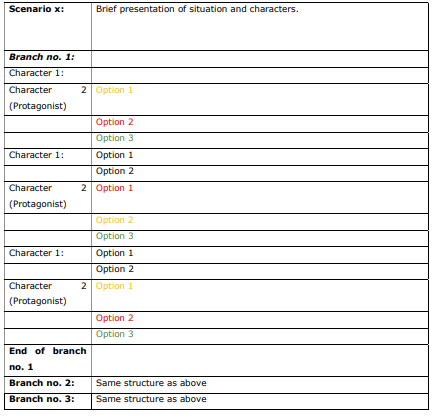 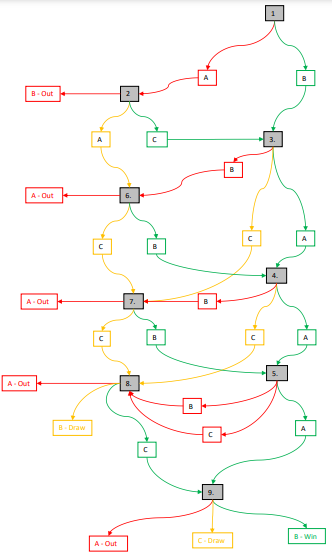 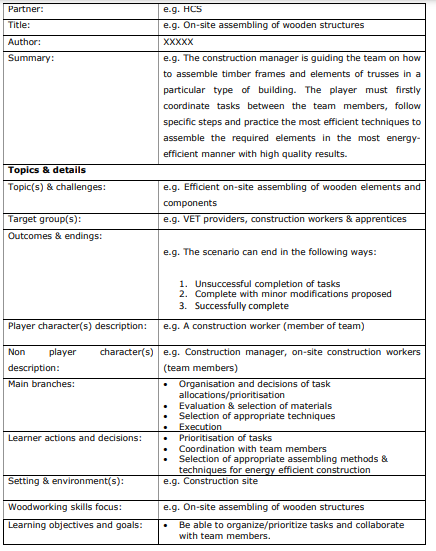 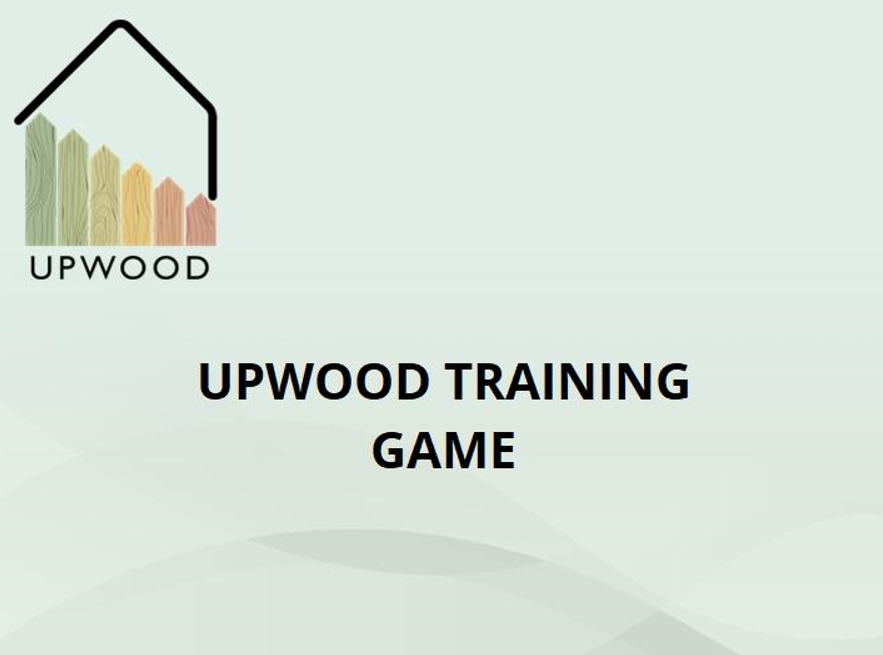 Ab den nächsten Monaten in den folgenden Sprachen erhältlich:
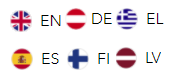 NEXT STEPS
Weitere Aktivitäten, die in den kommenden Monaten durchgeführt werden sollen:
O3: Online-Schulungsszenarien
O4: Rahmen für die Einbeziehung von Umweltaspekten in die WBL des Bausektors
Kontaktieren Sie uns: 	DI Robert Pirker	Holzcluster Steiermark GmbH	T +43 (0) 316 - 58 78 50 – 215	pirker@holzcluster-steiermark.at
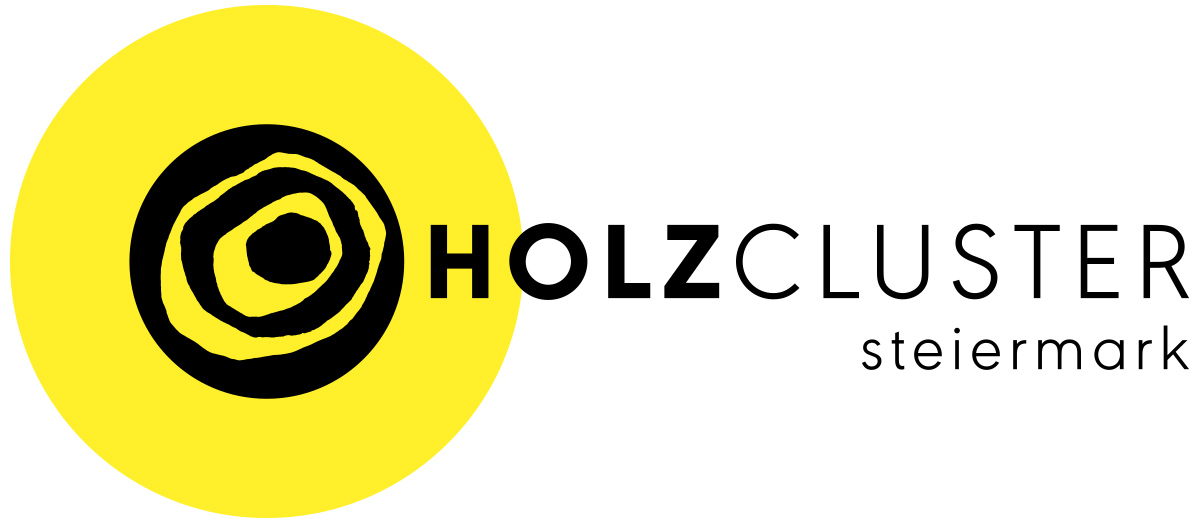 Folgen Sie uns:
www.upwoodproject.eu
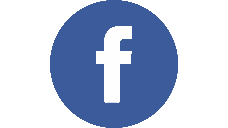 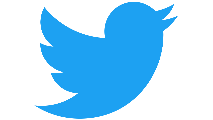 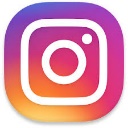 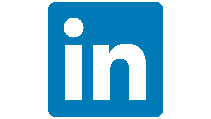 DISCLAIMER: “Die Unterstützung der Europäischen Kommission für die Erstellung dieser Veröffentlichung stellt keine Billigung des Inhalts dar, welcher nur die Ansichten der Verfasser wiedergibt, und die Kommission kann nicht für eine etwaige Verwendung der darin enthaltenen Informationen haftbar gemacht werden.”